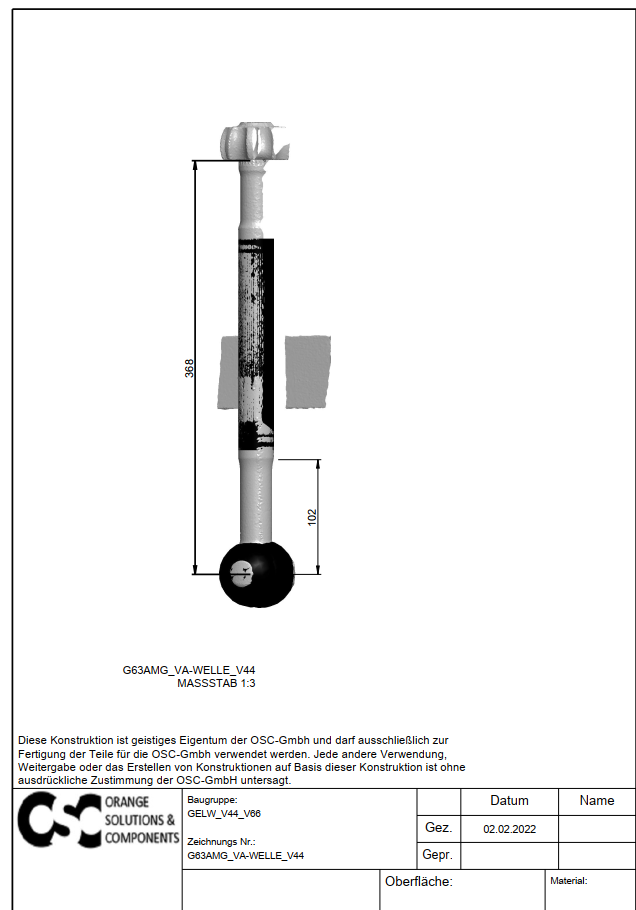 In nachfolgenden Zeichnungen angeführte „Gelenkwellenlänge“ entspricht der Länge von Drehpunkt zu Drehpunkt. (DzD-Länge)

DzD-Länge Musterwelle:  368+11,8 = 380mm